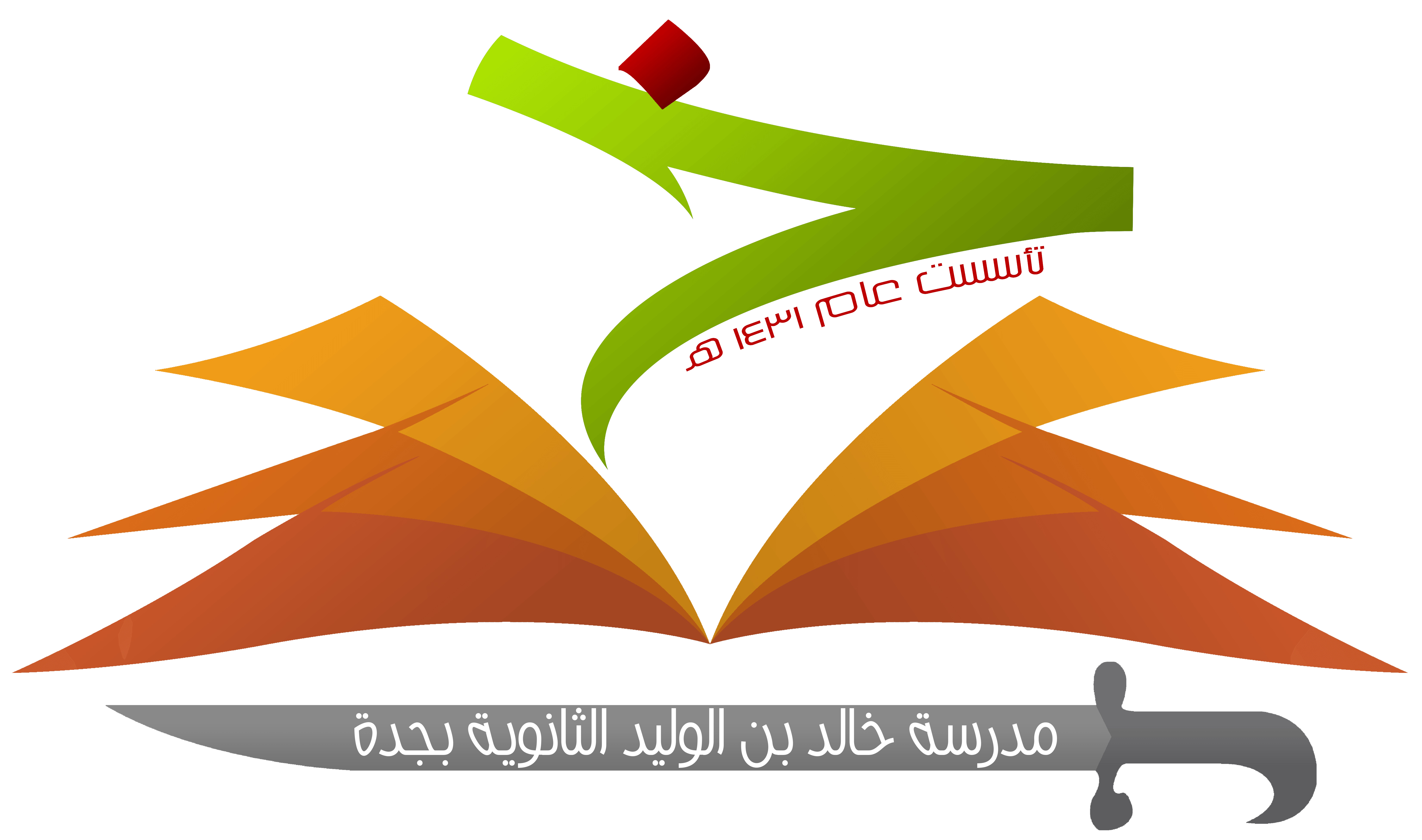 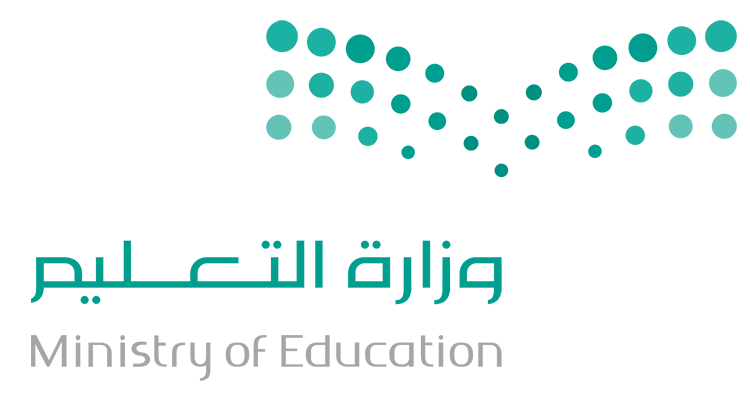 تفسير سورة الأعراف
من الآية (28) إلى الآية (30)
الوحدة: الثالثة (سورة الأعراف)
الصفحة: 
55
معلم المادة:
 أستاذ أحمد جمعان الغامدي
تفسير الآيات
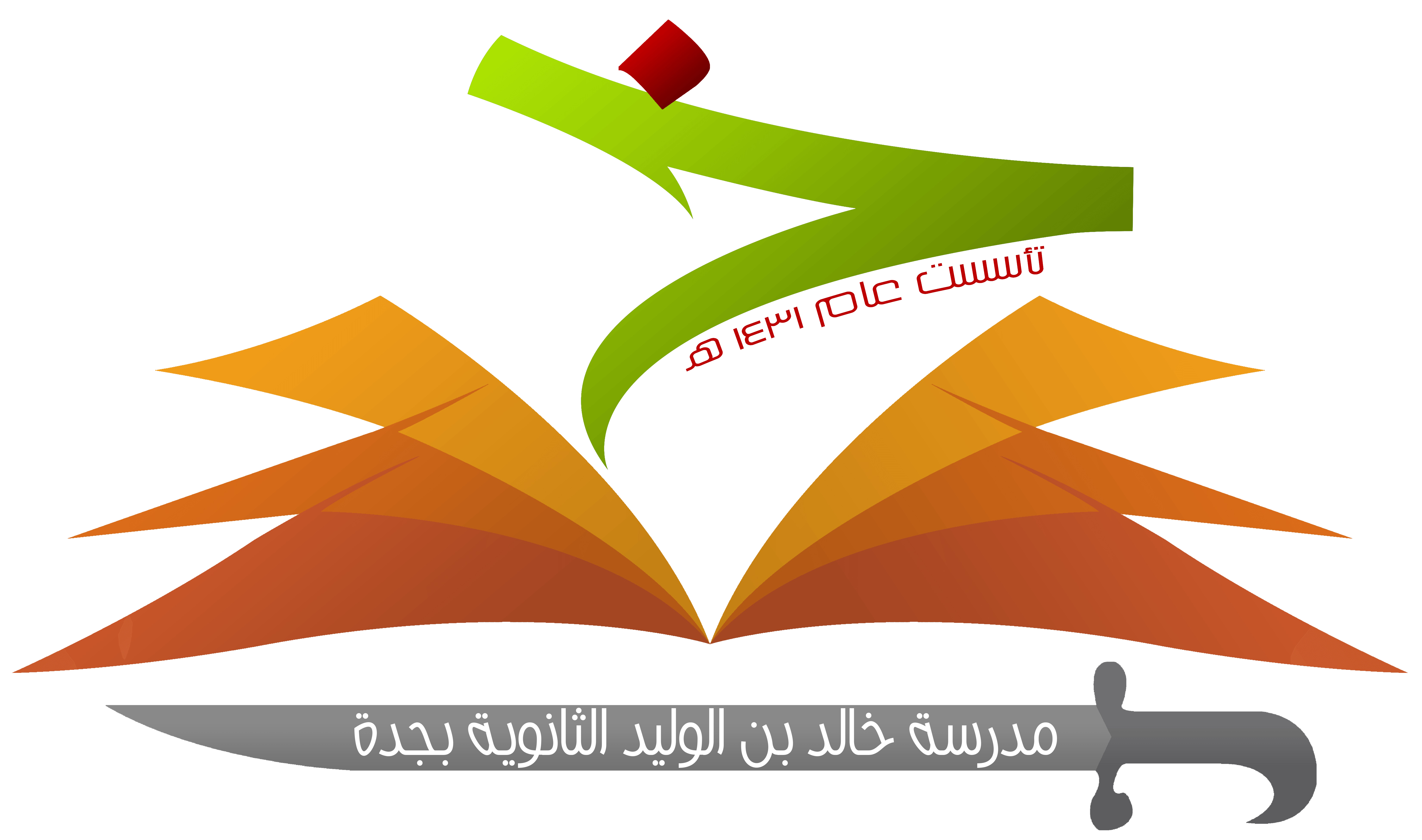 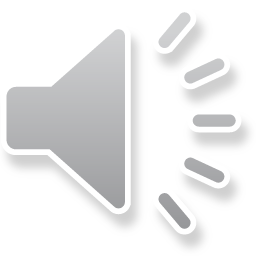 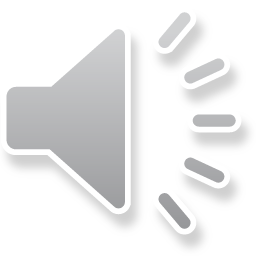 تفسير سورة الأعراف
موضوع الآيات: شروط قبول العمل الصالح.
كما أنشأكم أول مرة يبعثكم أحياء فترجعون إله للحساب
أي وجبت عليهم الضلالة بما عملوا من أسباب الغواية
ما عظم قبحه من قول أو فعل أو اعتقاد
يظنون عقائدهم حقاً، وأعمالهم صحيحة
أخلصوا عبادتكم، وأكملوها ظاهراً وباطناً
وَإِذَا فَعَلُوا فَاحِشَةً قَالُوا وَجَدْنَا عَلَيْهَا آبَاءَنَا وَاللَّهُ أَمَرَنَا بِهَا ۗ قُلْ إِنَّ اللَّهَ لَا يَأْمُرُ بِالْفَحْشَاءِ ۖ أَتَقُولُونَ عَلَى اللَّهِ مَا لَا تَعْلَمُونَ﴿28﴾  قُلْ أَمَرَ رَبِّي بِالْقِسْطِ ۖ وَأَقِيمُوا وُجُوهَكُمْ عِندَ كُلِّ مَسْجِدٍ وَادْعُوهُ مُخْلِصِينَ لَهُ الدِّينَ ۚ كَمَا بَدَأَكُمْ تَعُودُونَ ﴿29﴾ تفَرِيقًا هَدَىٰ وَفَرِيقًا حَقَّ عَلَيْهِمُ الضَّلَالَةُ ۗ إِنَّهُمُ اتَّخَذُوا الشَّيَاطِينَ أَوْلِيَاءَ مِن دُونِ اللَّهِ وَيَحْسَبُونَ أَنَّهُم مُّهْتَدُونَ ﴿30﴾
فَاحِشَةً
وَأَقِيمُوا وُجُوهَكُمْ
كَمَا بَدَأَكُمْ تَعُودُونَ
حَقَّ عَلَيْهِمُ الضَّلَالَةُ
وَيَحْسَبُونَ أَنَّهُم مُّهْتَدُونَ
سبب النزول
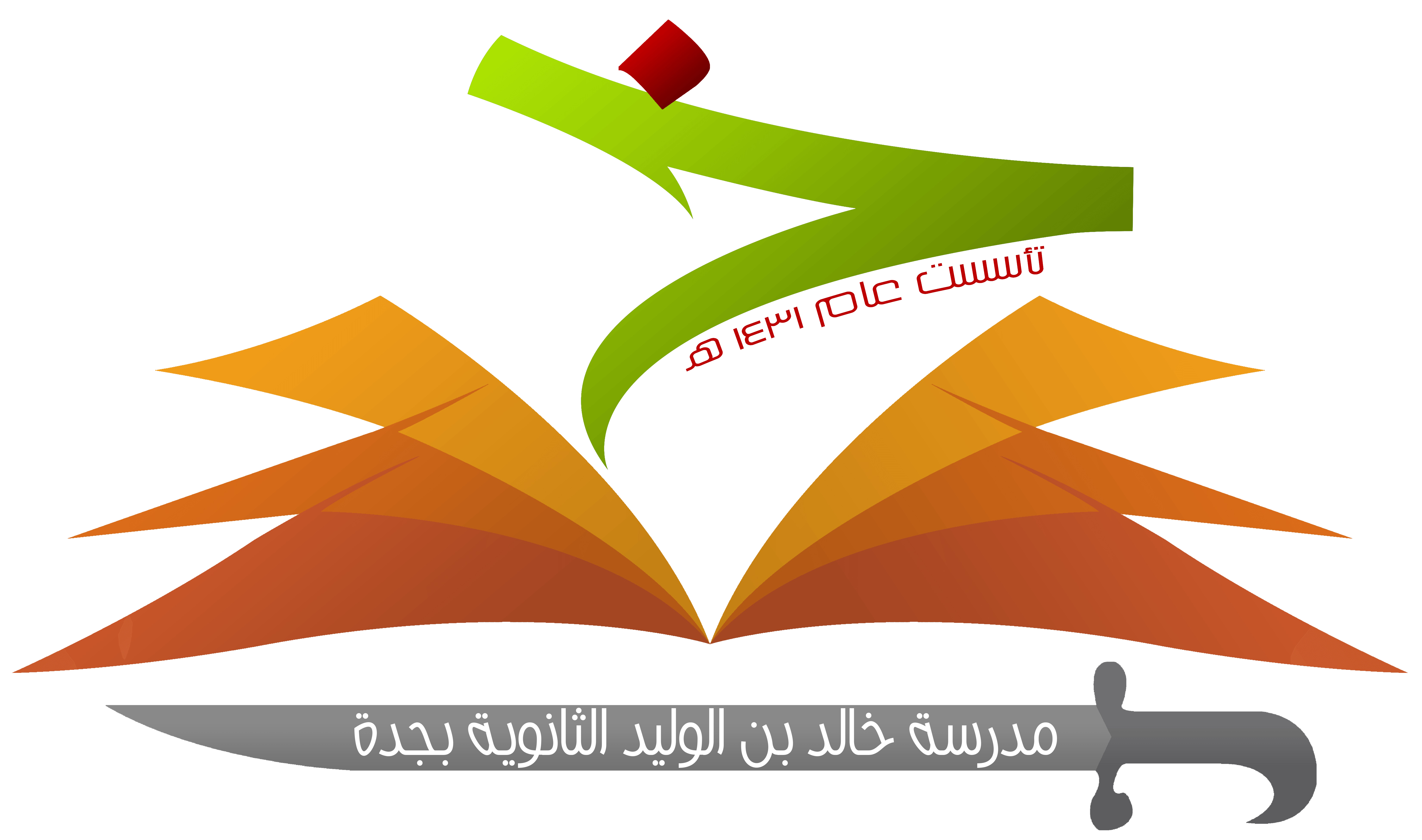 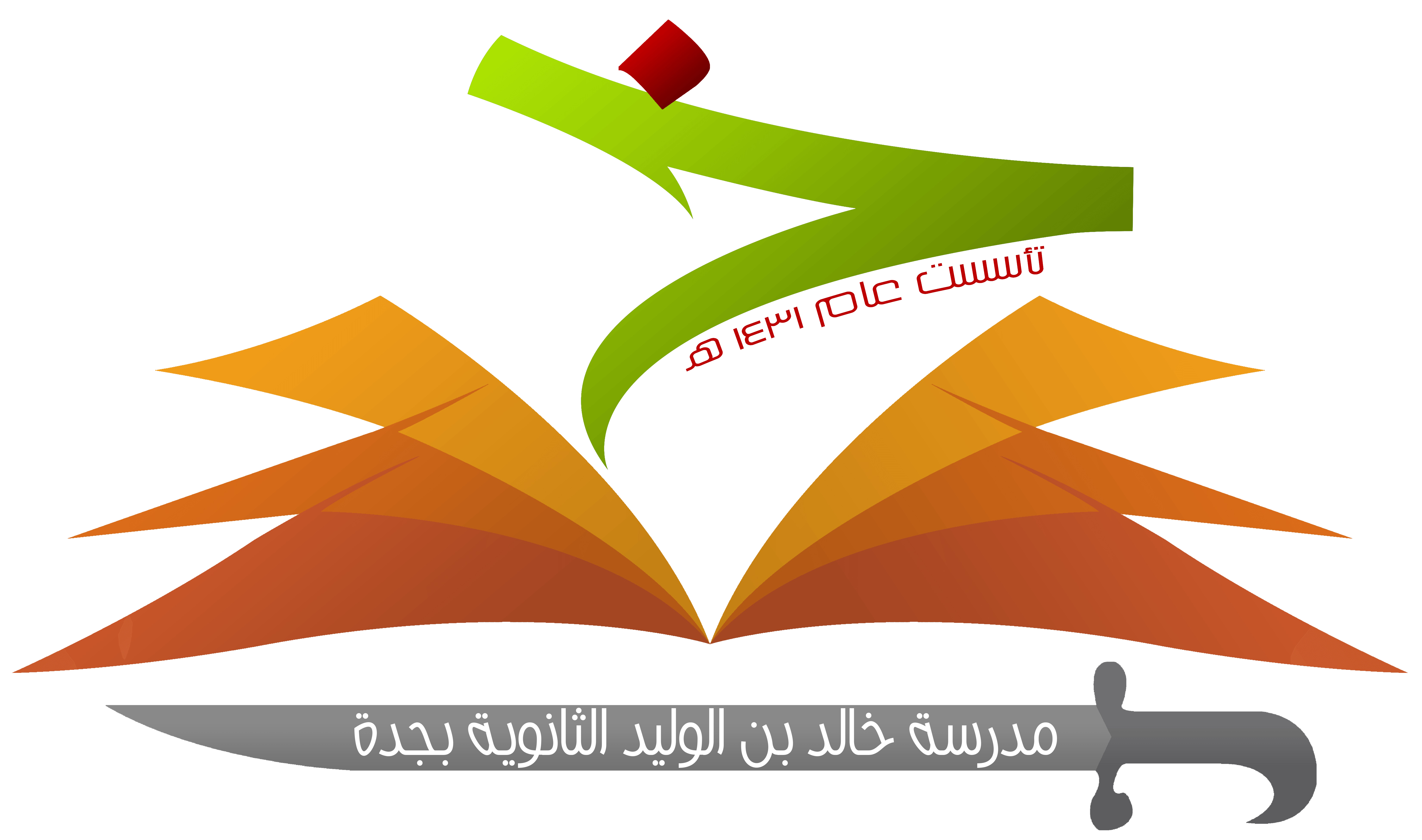 كانت العرب – عدا قريش- لا يطوفون إلا في ثياب جديدة، ويقولون: لا نطوف في ثياب عصينا الله فيها، فإذا لم يجدوا جديداً طافوا بالبيت عروة، وزعموا أن الله يحب ذلك وأن الله أمرهم به، فأنزل الله:
﴿ وَإِذَا فَعَلُوا فَاحِشَةً... ﴾
سبب النزول
معاني الكلمات
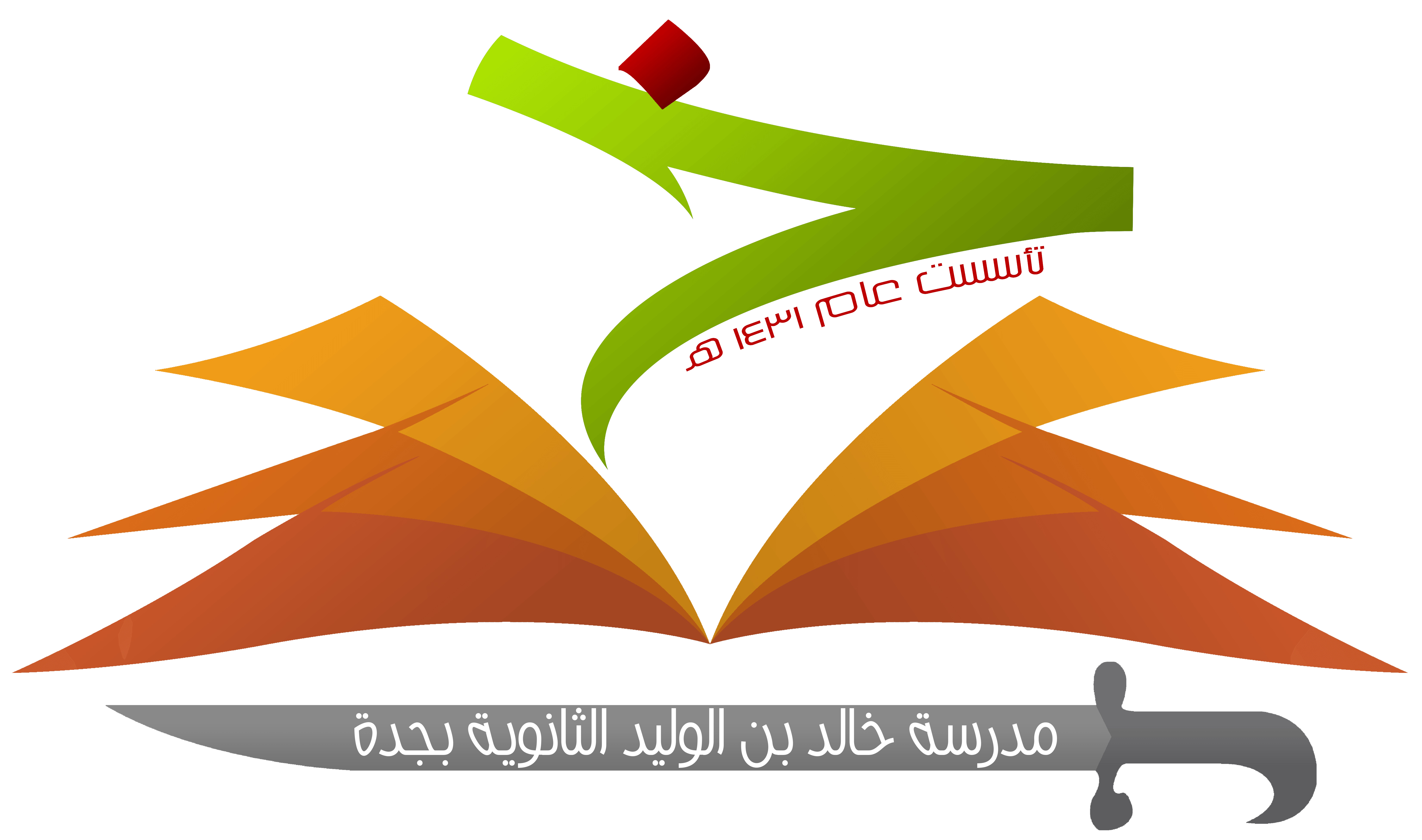 معاني
الكلمات
فوائد وأحكام
فوائد وأحكام
من دلائل الجهل الاحتجاج بفعل الآباء وتقليدهم في الباطل.
2
4
3
1
أن من كمال حكمته تعالى أنه لا يأمر عباده بالفحشاء، بل يأمر بالعدل في العبادات والمعاملات كما قال تعالى:
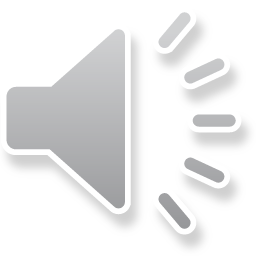 ﴿ إِنَّ اللَّهَ يَأْمُرُ بِالْعَدْلِ وَالْإِحْسَانِ وَإِيتَاءِ ذِي الْقُرْبَىٰ وَيَنْهَىٰ عَنِ الْفَحْشَاءِ وَالْمُنكَرِ وَالْبَغْيِ﴾
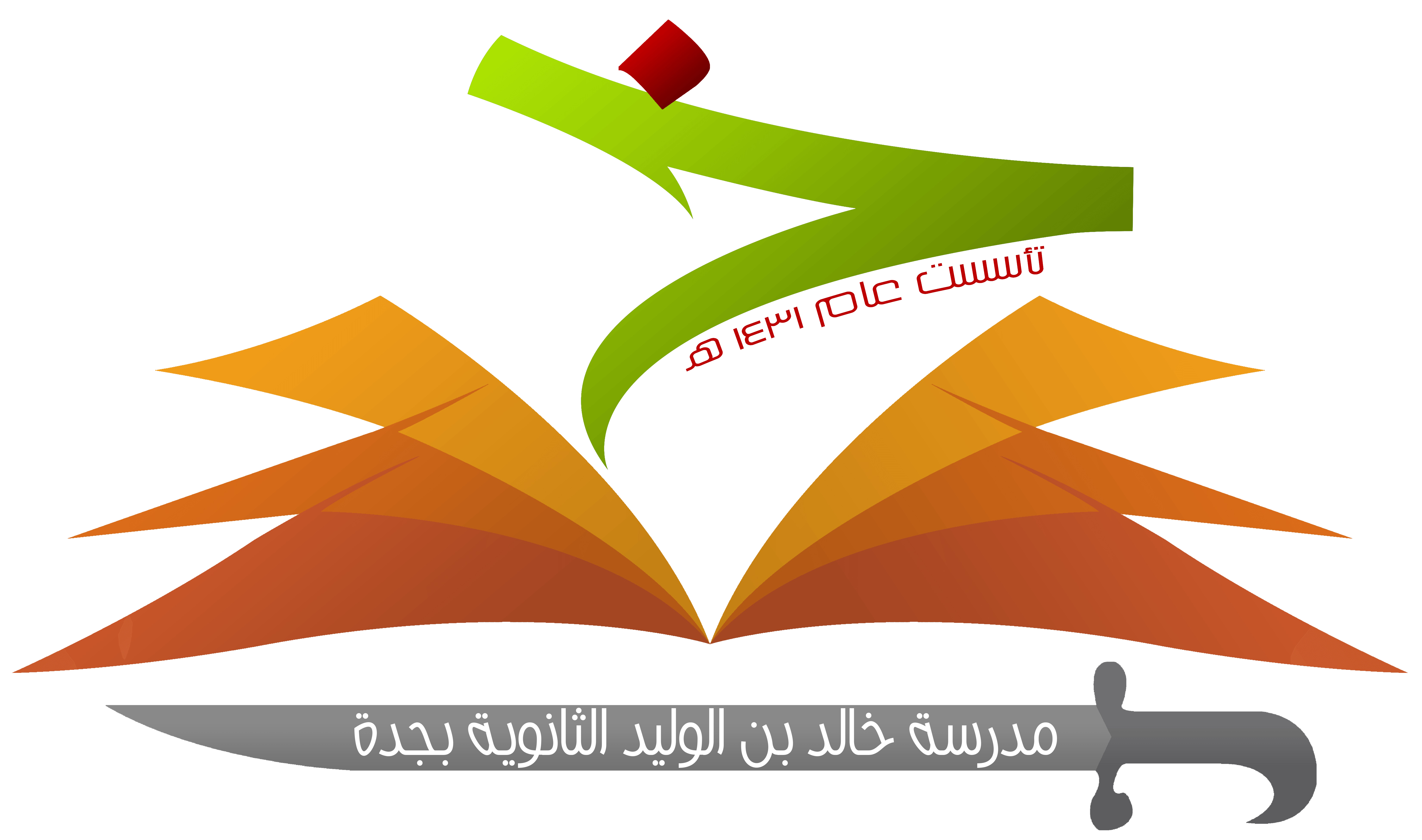 الأوامر الربانية عدل ورحمة، تحقق سعادة الدنيا وفلاح الآخرة.
لا تقبل العبادة إلا بشرطين:
أ ‌- موافقته للكتاب والسنة.                ب - إخلاص لله.
فوائد وأحكام
طاعة الشيطان والإصغاء إلى وساوسه سبب للضلالة.
5
7
6
أن الله تعالى خلق العباد وجعل منهم المؤمنين والكافر.
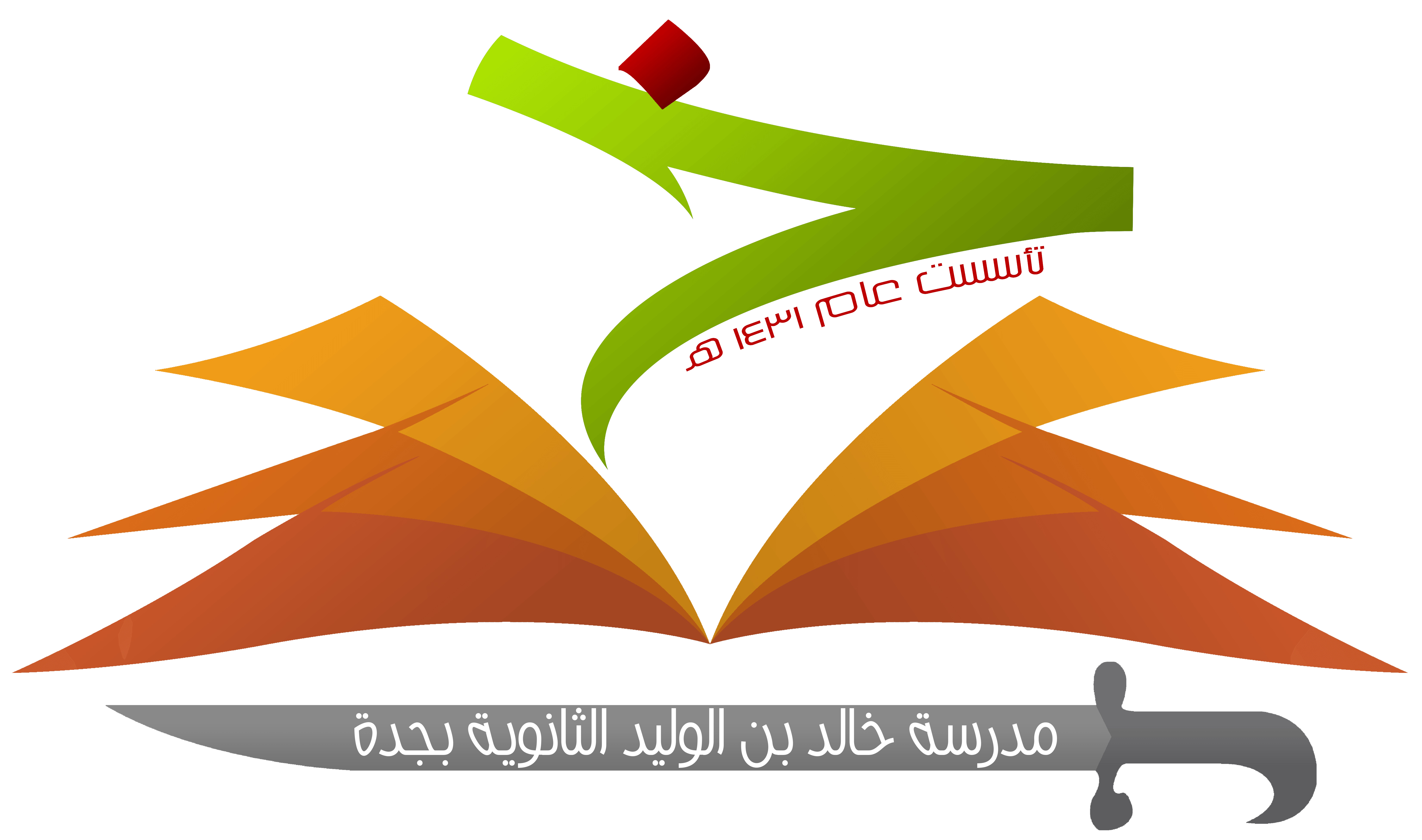 أن من الكفار من يتقربون إلى الله بالباطل ويحسبون أنهم على هدى.
الأنشطة
نشاط
ماذا يحقق الإخلاص للعبد في الدنيا والآخرة؟
جعل الله تعالى بعض الشروط لقبول الاعمال عنده ومن هذه الشروط هي الإخلاص، حيث يعد أصل من أصول الشريعة الإسلامية، وقد جاءت الكثير من النصوص الشرعية في القرآن الكريم والسنة النبوية عن الإخلاص والذي يعد شعاراً اساسياً ومهماً للمسلمين والمؤمنين ومن ذلك قوله تعالى: (وَمَا أُمِرُوا إِلَّا لِيَعْبُدُوا اللَّـهَ مُخْلِصِينَ لَهُ الدِّينَ حُنَفَاءَ)، إذ يجب على المسلم أن يخلص في جميع أعماله سواء في عمله أو في عبادته وطاعته لكي يكسب الثواب العظيم من الله تعالى.
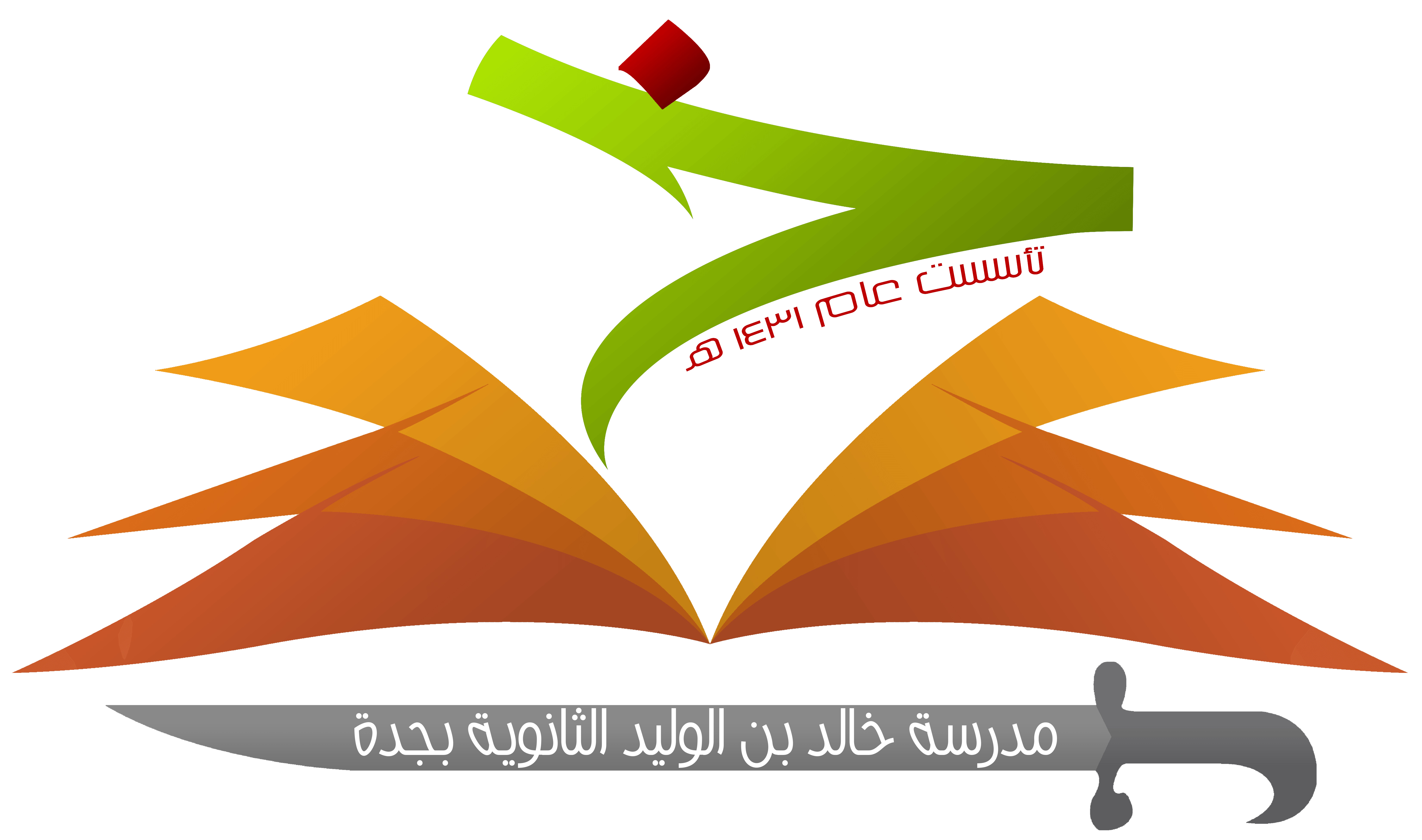 نشاط
دون الأوامر والنواهي الواردة في الآيات :
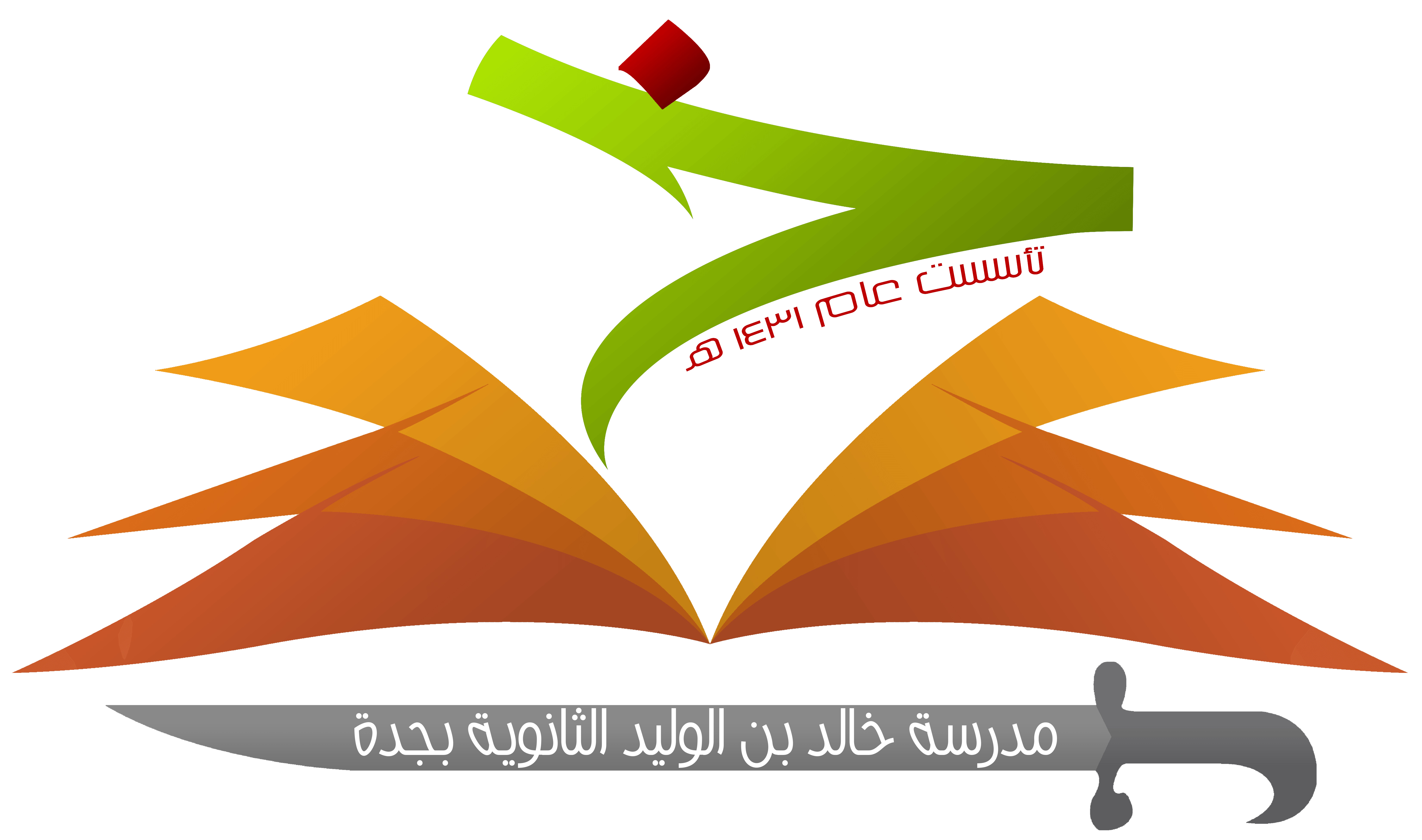 نشاط
لم خص الوجه بالذكر في قوله تعالى: ( وَأَقِيمُوا وُجُوهَكُمْ عِندَ كُلِّ مَسْجِدٍ ) ؟
إنما خص الوجه بالذكر لوجوه:
أحدها: لأنه أسرف الأعضاء من حيث أنه معدن الحواس والفكر والتخيل، فإذا تواضع الاشرف كان غيره أولى.
وثانيها: أ، الوجه قد يكنى به عن النفس.
وثالثها: أن أعظم العبادات السجدة، وهي إنما تحصل بالوجه فلا جرم خصه بالذكر.
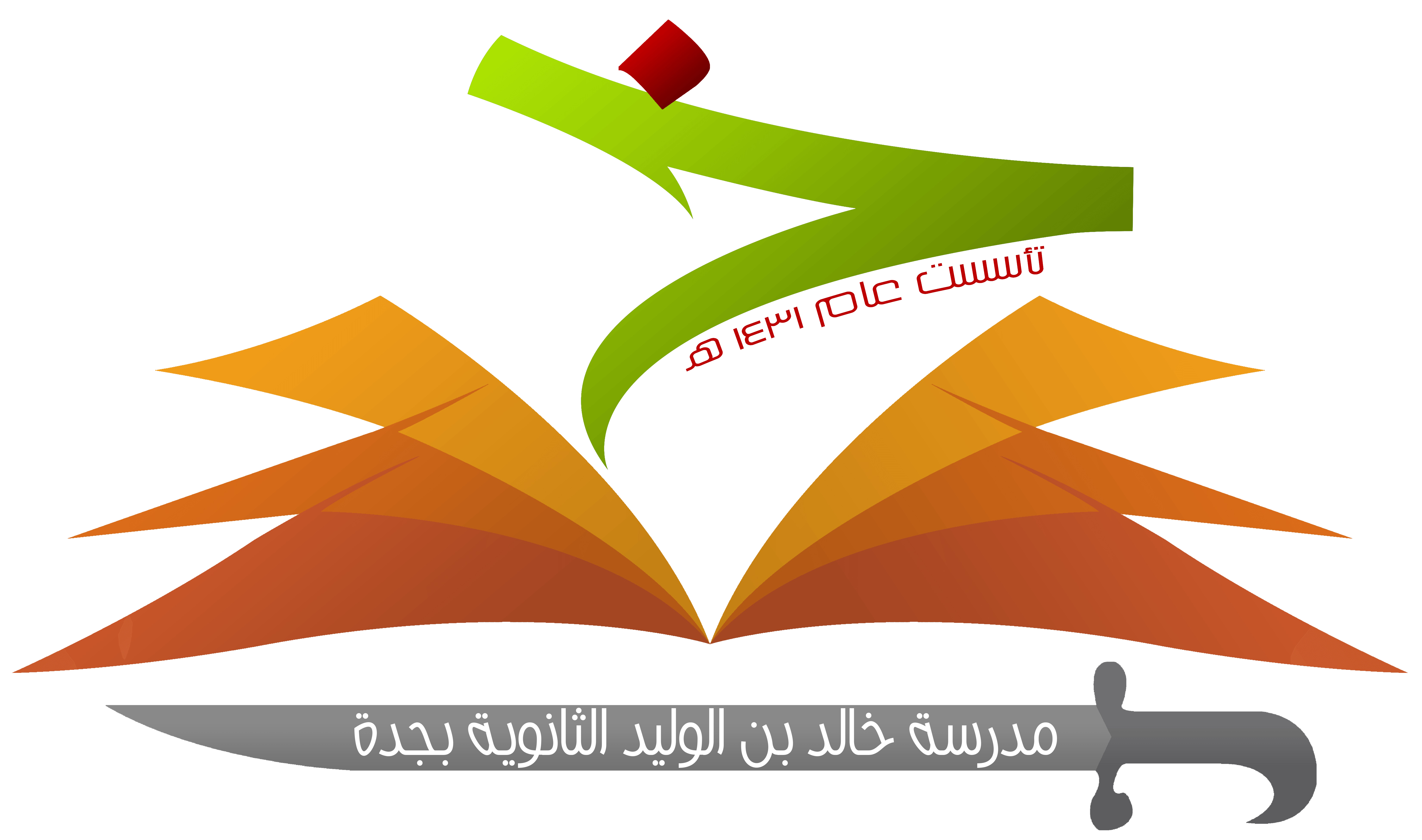 التقويم
س1/ وضع الفرق بين التقليد المحمود والتقليد المذموم.
التقليد المحمود: ما كان موافق للكتاب والسنة.
التقليد المذموم: ما كان مخالف للكتب والسنة.
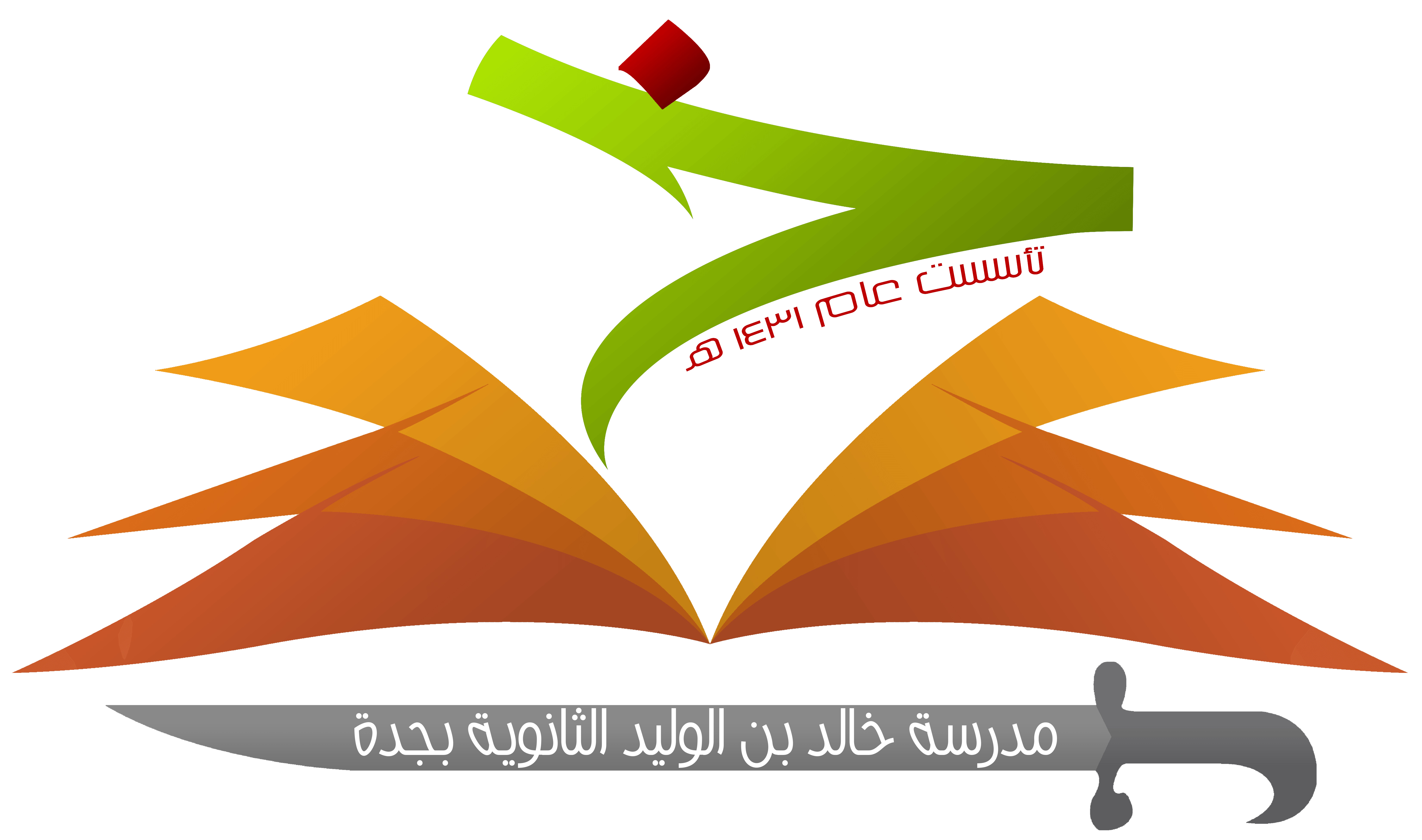 س2/ لم حقت الضلالة على الكافرين؟
بما عملوا من أسباب الغواية.
س3/ ورد في الآيات دليل عقلي على البعث، اذكره.
كما أنشأكم أول مرة يبعثكم أحياء فترجعون إليه للحساب.
أسئلة
اسئلة
س 2
س 1
معنى كلمة (فاحشة) 
أي ........ ؟
من دلائل الجهل ...... ؟
د
ج
ب
د
ج
ب
أ
أ
ما عظم قبحه من اعتقاد
جميع ما ذكر
ما عظم قبحه من فعل
ما عظم قبحه من قول
أ + ب
اتباع الحق
تقليدهم في الحق
الاحتجاج بفعل الاباء
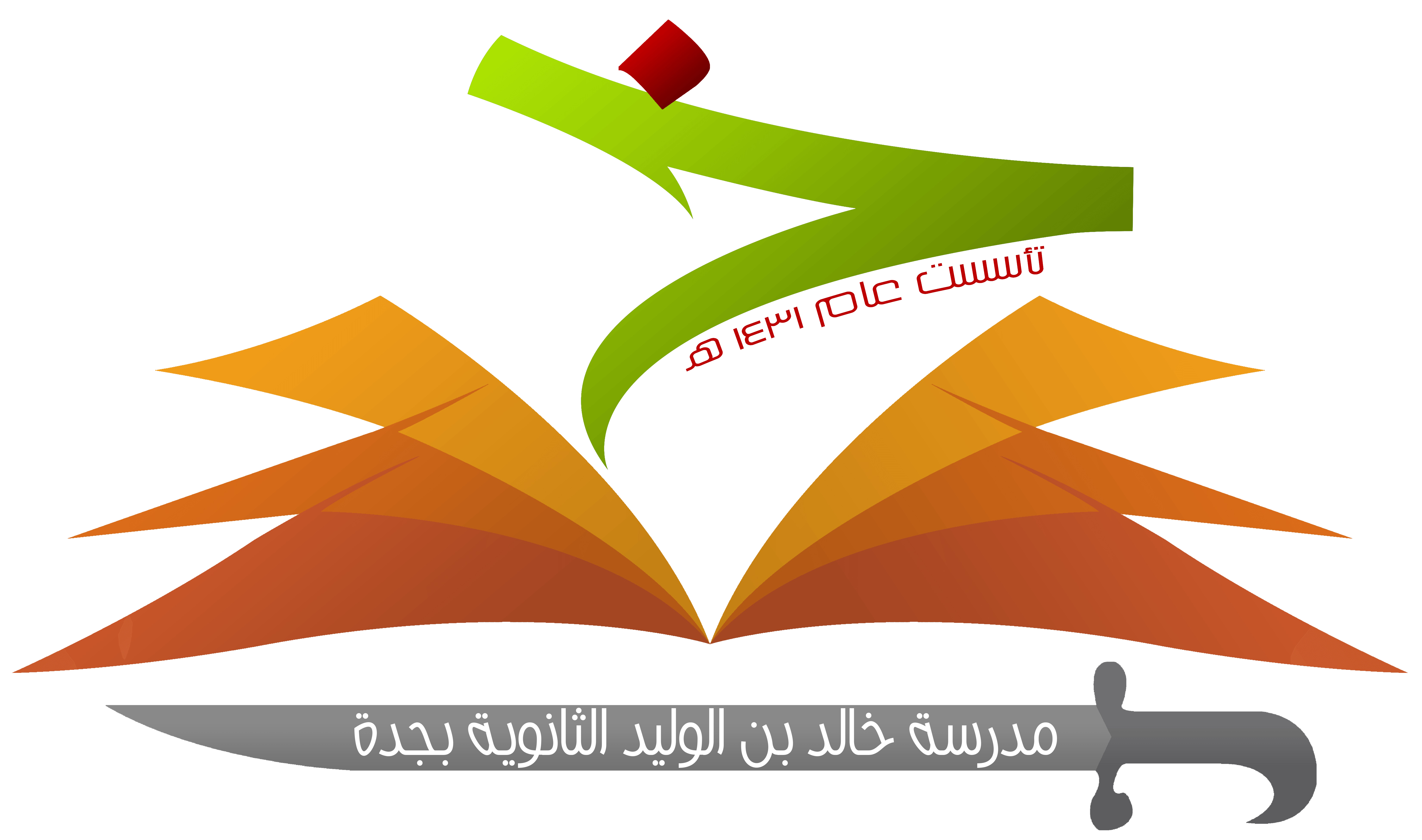 اسئلة
س 4
س 3
معنى ( فريقاً هدى ) أي هداهم في الآخرة ؟
لا تقبل العبادة إلا بشرطين ؟
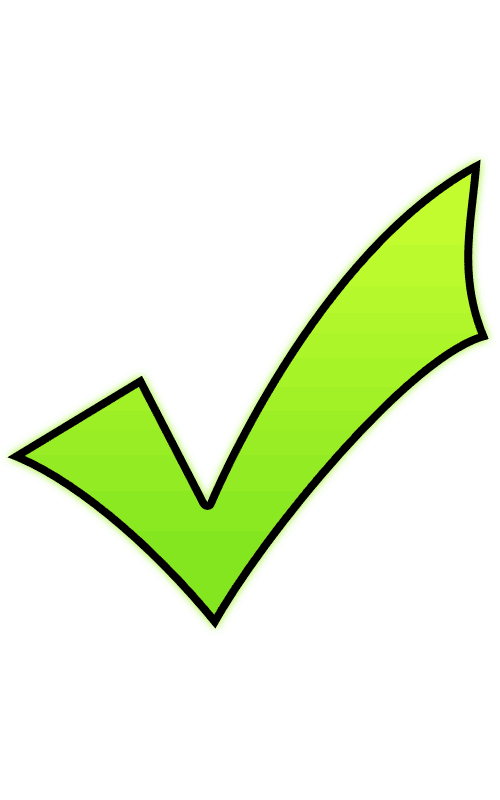 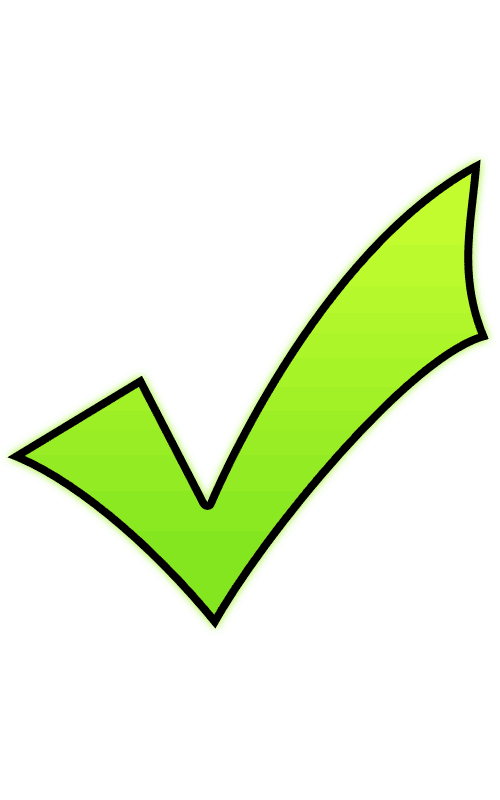 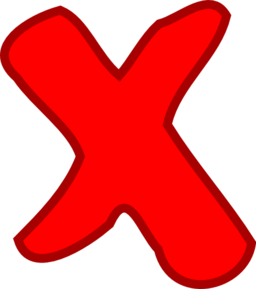 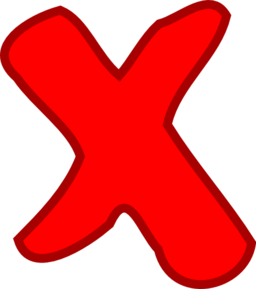 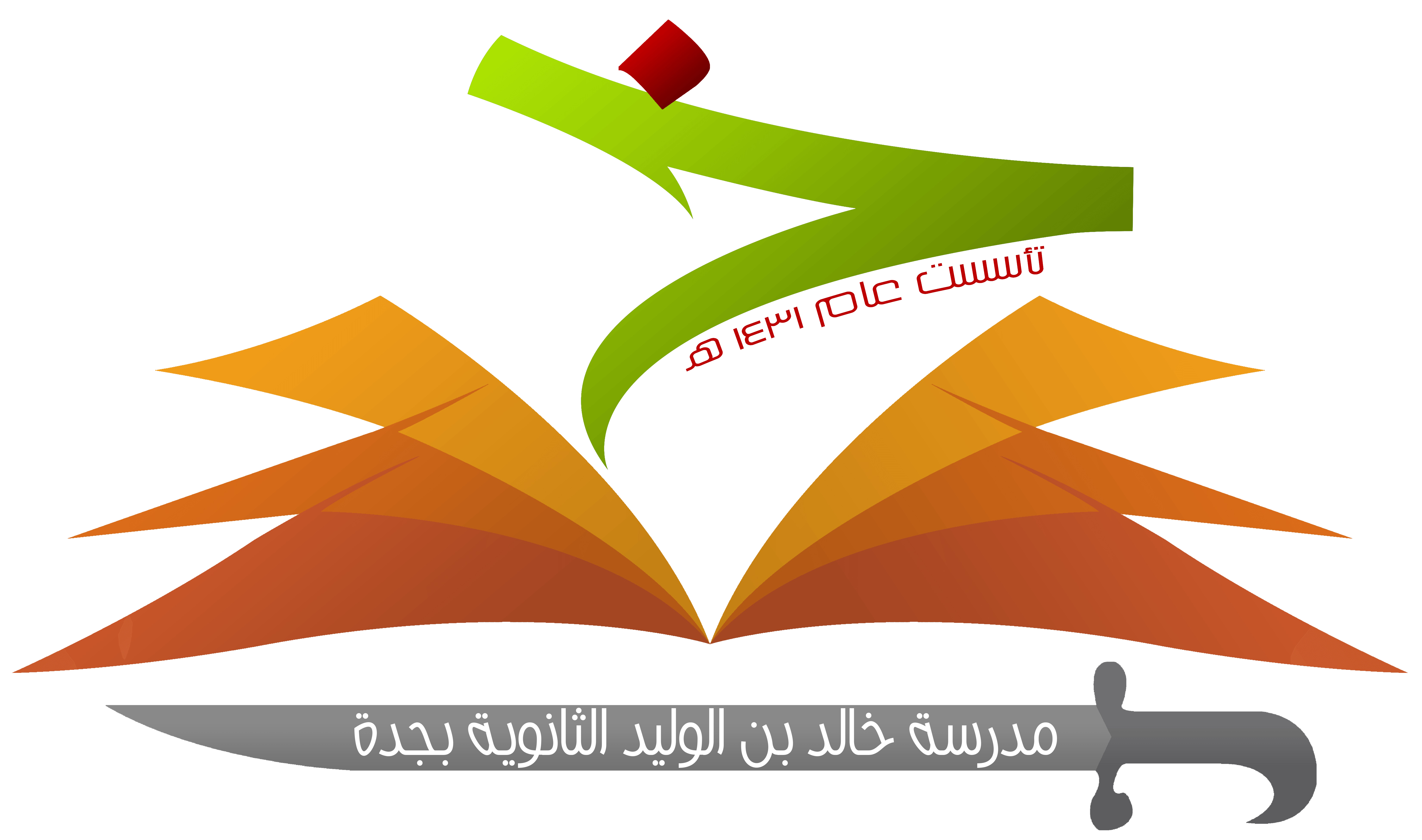 انتهى الدرس
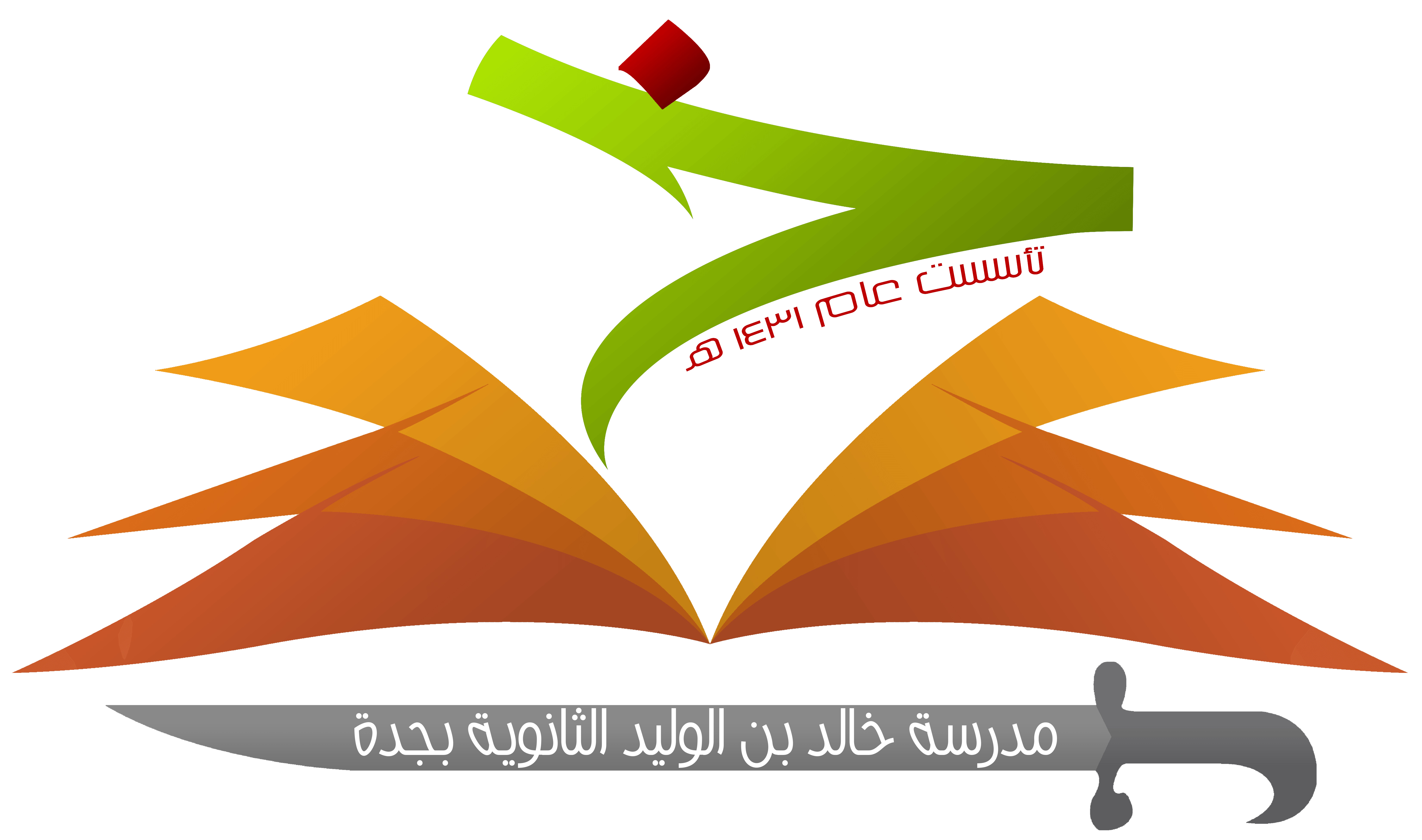 عمل الطلاب: 
    -مازن إياد أبوزيد 
    -محمد علي باخشوين     
    -محمد مراد أبوزيد
معلم المادة: 
  أ. أحمد جمعان الغامدي